BÀI HỌC CUỘC SỐNG
(Truyện ngụ ngôn)
Văn bản 1
NHỮNG CÁI NHÌN HẠN HẸP
(ẾCH NGỒI ĐÁY GIẾNG, THẦY BÓI XEM VOI)
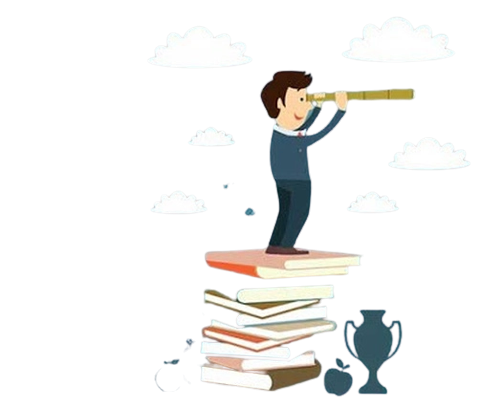 ĐỌC HIỂU VĂN BẢN
HOẠT ĐỘNG KHỞI ĐỘNG
1
NHỮNG CÁI NHÌN HẠN HẸP
HÌNH THÀNH KIẾN THỨC
2
LUYỆN TẬP
3
VẬN DỤNG
4
HOẠT ĐỘNG KHỞI ĐỘNG
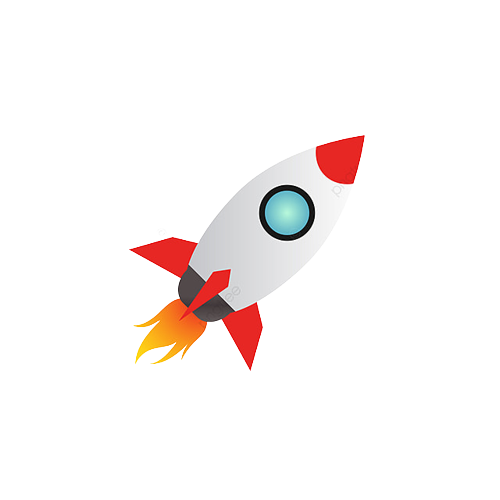 Xem video và suy nghĩ trả lời câu hỏi
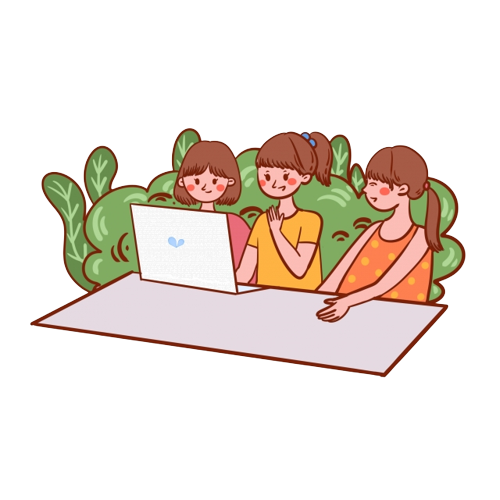 HÌNH THÀNH KIẾN THỨC
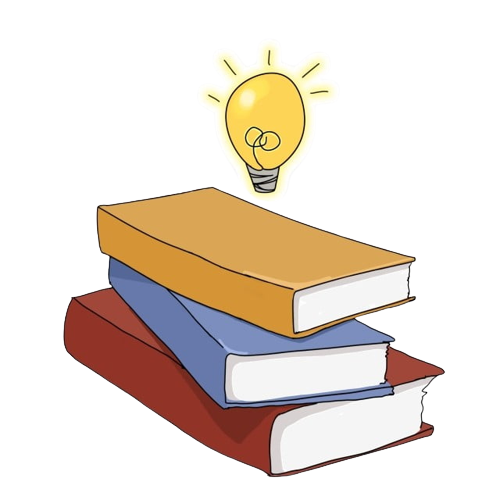 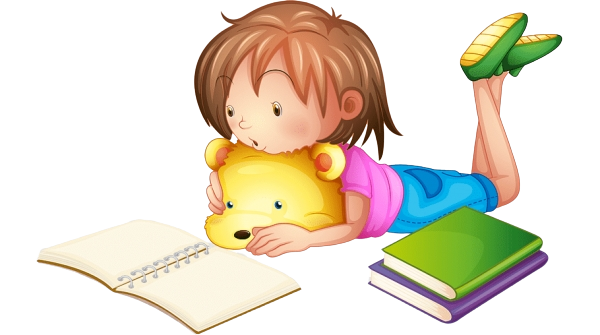 PHIẾU HỌC TẬP 01 
TÌM HIỂU THỂ LOẠI TRUYỆN NGỤ NGÔN
PHIẾU HỌC TẬP 02 
 SO SÁNH GIỮA YẾU TỐ CHUNG CỦA CÁC TRUYỆN ĐÃ HỌC VỚI CÁC YẾU TỐ GẮN VỚI ĐẶC ĐIỂM RIÊNG CỦA TRUYỆN NGỤ NGÔN
I. Kiến thức Ngữ văn về truyện ngụ ngôn
1. Khái niệm
Là những truyện kể ngắn gọn, hàm súc, bằng văn xuôi hoặc văn vần. Truyện thường đưa ra bài học về cách nhìn sự việc, cách ứng sử của con người trong cuộc sống.
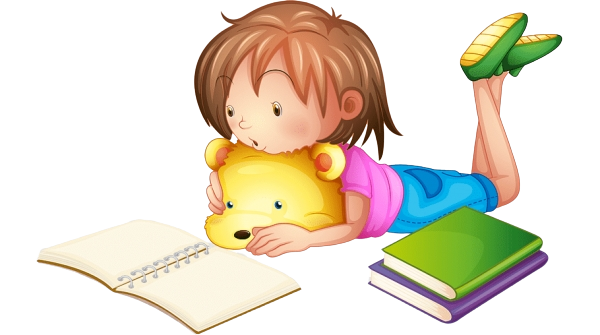 I. Kiến thức Ngữ văn về truyện ngụ ngôn
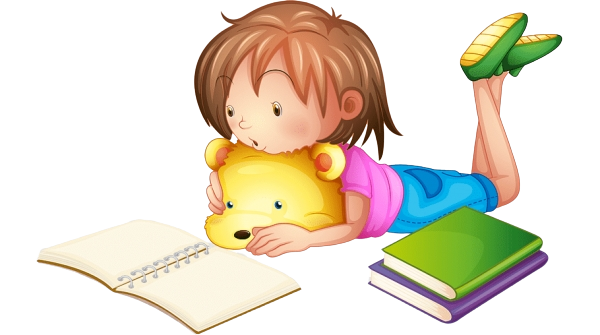 2. Các yếu tố trong truyện ngụ ngôn
Thường là những vấn đề đạo đức hay những cách ứng xử trong cuộc sống.
Đề tài
Có thể là loài vật, đồ vật hoặc con người. Từ suy nghĩ, hành động, lời nói của nhân vật, người nghe, người đọc có thể rút ra những bài học sâu sắc
Nhân vật
Sự kiện
Một câu chuyện thường xoay quanh một sự kiện chính.
Thường xoay quanh một sự kiện (một hành vi ứng xử, một quan niệm, một nhận thức phiến diện, sai lầm…) nhằm đưa ra bài học hay lời khuyên nào đó.
Cốt truyện
I. Kiến thức Ngữ văn về truyện ngụ ngôn
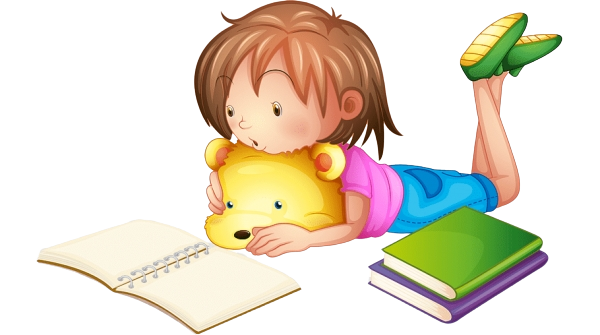 2. Các yếu tố trong truyện ngụ ngôn
Là tình thế làm nảy sinh câu chuyện khiến nhân vật bộc lộ đặc điểm, tính cách của mình. Qua đó, ý nghĩa câu chuyện được khơi sâu.
Tình huống truyện
Không gian trong truyện
Là khung cảnh, môi trường hoạt động của nhân vật ngụ ngôn, nơi xảy xa sự kiện câu chuyện.
Thời gian trong truyện
Một thời điểm, một khoảnh khắc nào đó mà sự việc, câu chuyện xảy ra, thường không xác định cụ thể.
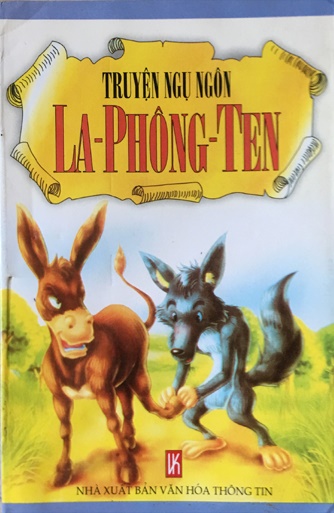 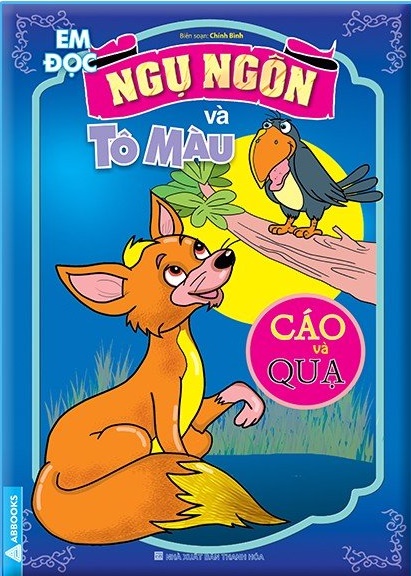 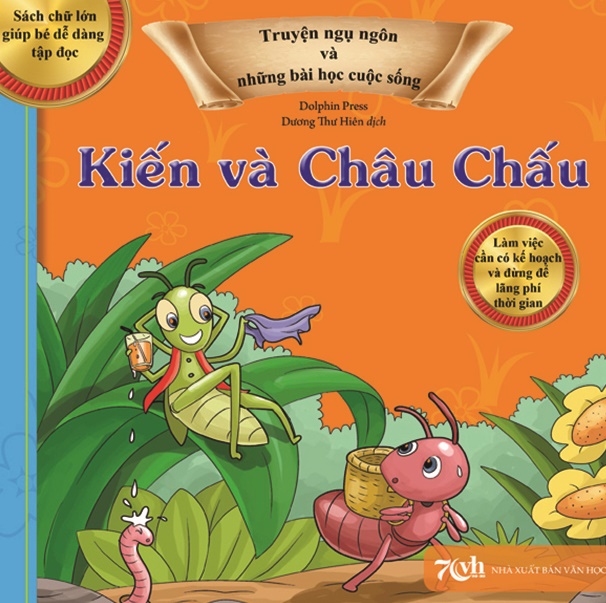 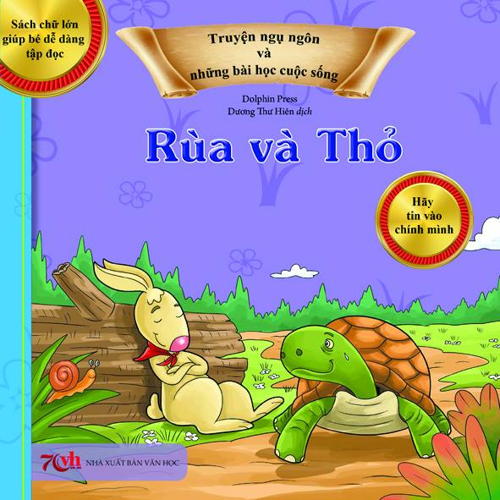 MỘT SỐ TÁC PHẨM TRUYỆN NGỤ NGÔN
PHIẾU HỌC TẬP SỐ 03
KỂ LẠI TRUYỆN BẰNG TRANH
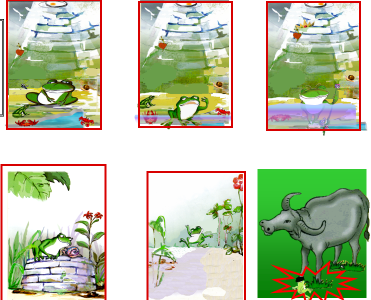 Nhiệm vụ  
Em hãy điền thông tin vào dưới những bức tranh sau đây để kể lại câu chuyện Ếch ngồi đáy giếng.
II. Trải nghiệm cùng văn bản
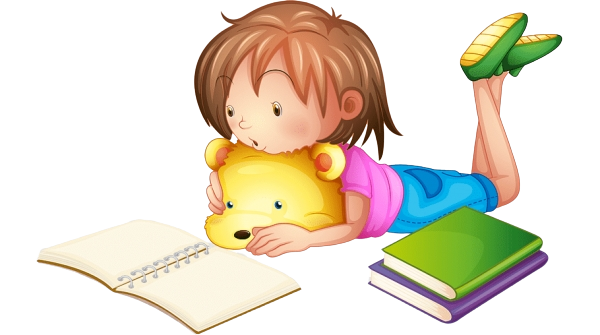 1. Đọc – kể
Văn bản Ếch ngồi đáy giếng: đọc to, rõ ràng, chậm, pha chút hài hước hoặc kể lại truyện kết hợp với xem tranh.
Văn bản Thầy bói xem voi chú ý đọc to, rõ ràng xen lẫn chút hài hước của người kể chuyện, đặc biệt cho HS đọc phân vai để tạo giọng điệu khác nhau của các nhân vật thầy bói trong truyện.
II. Trải nghiệm cùng văn bản
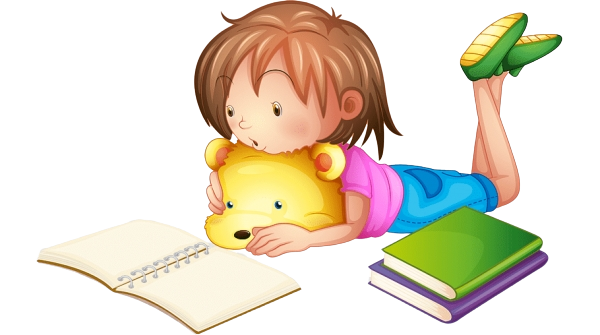 2. Giải thích từ khó (chú ý các từ chú                                                     thích dưới chân trang trong sgk)
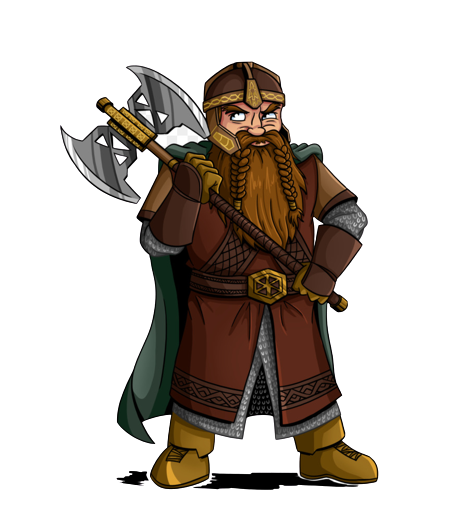 Chúa tể: kẻ có quyền lực cao   nhất, chi phối những kẻ khác.
II. Trải nghiệm cùng văn bản
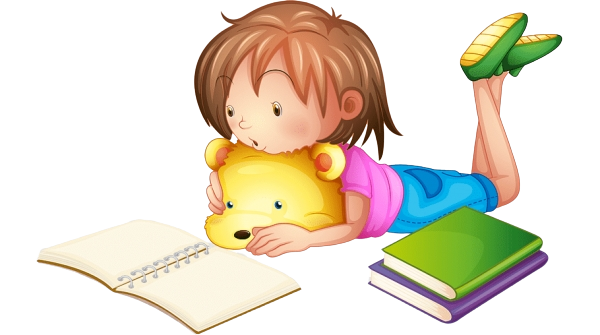 2. Giải thích từ khó (chú ý các từ chú                                                     thích dưới chân trang trong sgk)
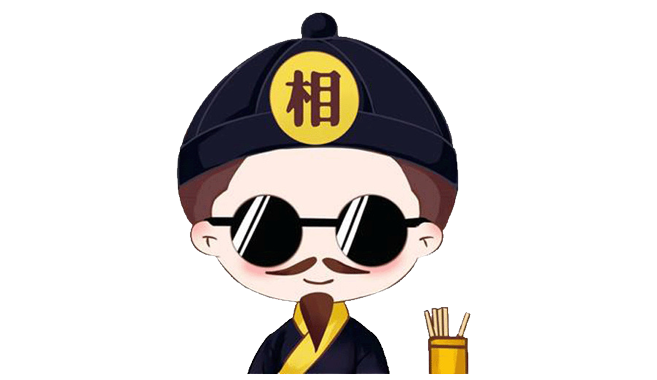 Thầy bói: Người làm nghề đoán những việc lành dữ cho người khác (theo mê tín)
II. Trải nghiệm cùng văn bản
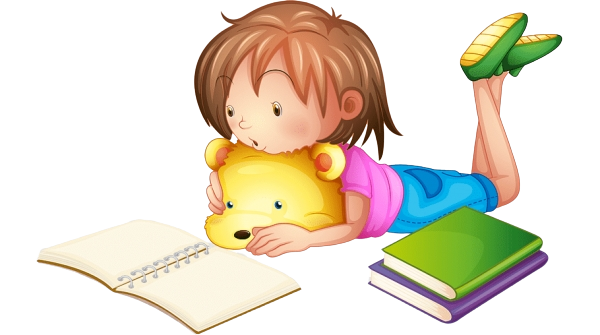 2. Giải thích từ khó (chú ý các từ chú                                                     thích dưới chân trang trong sgk)
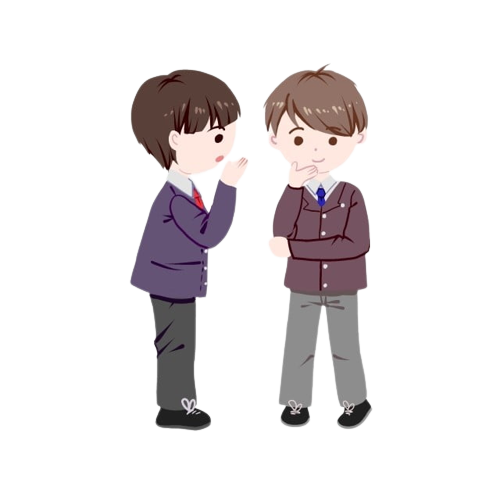 Chuyện gẫu: nói chuyện linh tinh cho qua thời gian.
II. Trải nghiệm cùng văn bản
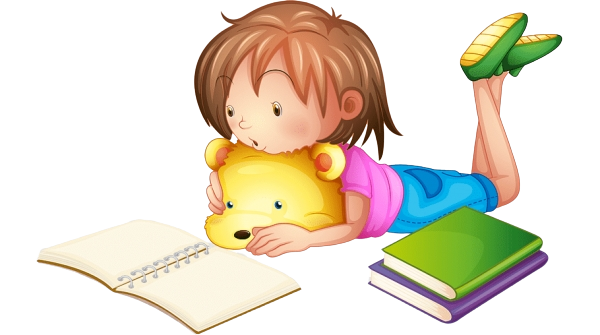 2. Giải thích từ khó (chú ý các từ chú                                                     thích dưới chân trang trong sgk)
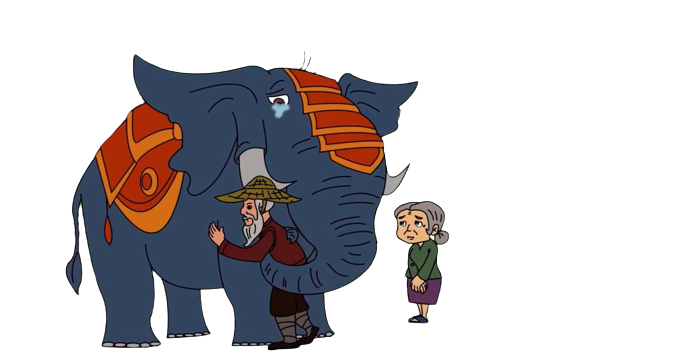 Quản voi: người trông nom và điều khiển voi.
II. Trải nghiệm cùng văn bản
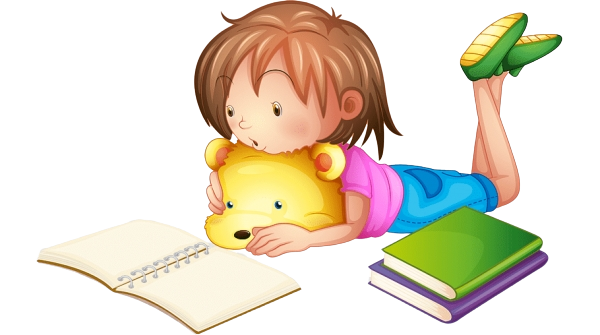 2. Giải thích từ khó (chú ý các từ chú                                                     thích dưới chân trang trong sgk)
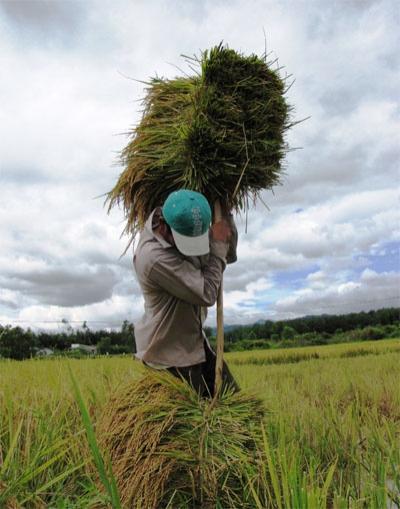 Đòn càn: đòn làm bằng đoạn tre nguyên cả ống, đẽo vát hai đầu cho thon lại để xóc những bó củi, rơm rợ,..mà gánh.
II. Trải nghiệm cùng văn bản
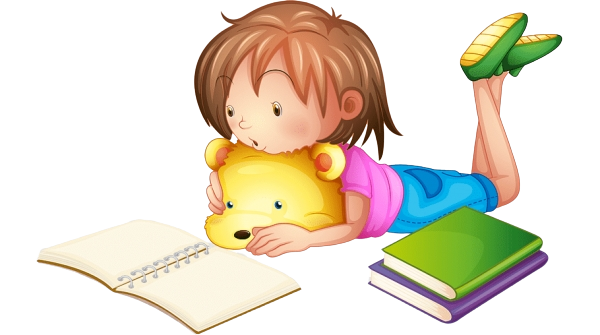 2. Giải thích từ khó (chú ý các từ chú                                                     thích dưới chân trang trong sgk)
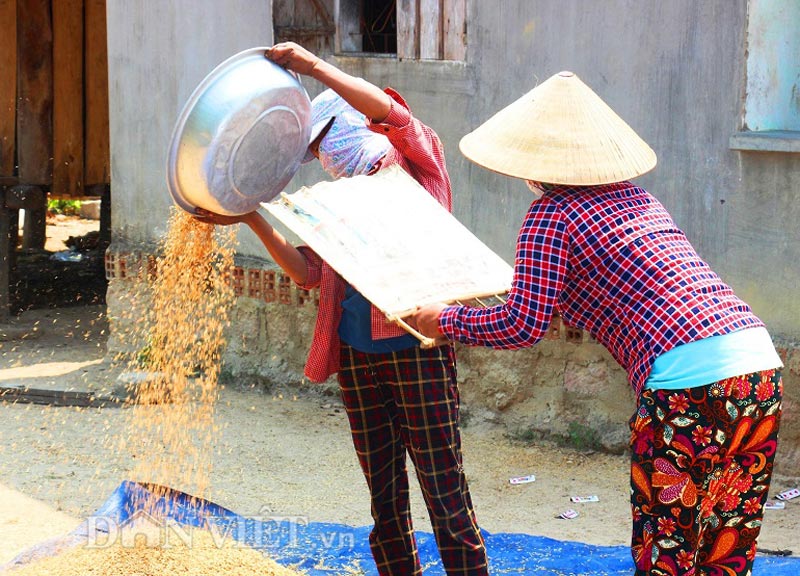 Quạt thóc: loại quạt lớn bằng tre phất vải, dùng để quạt cho thóc lép và bụi bay đi, tách khỏi thóc chắc.
II. Trải nghiệm cùng văn bản
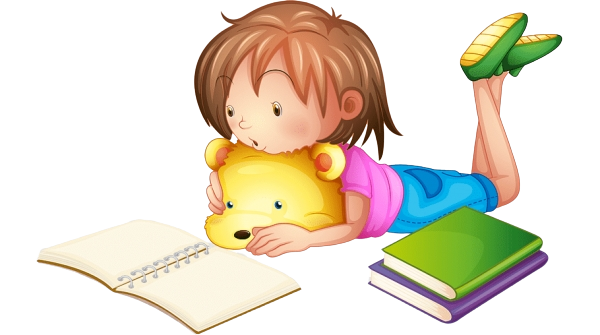 2. Giải thích từ khó (chú ý các từ chú                                                     thích dưới chân trang trong sgk)
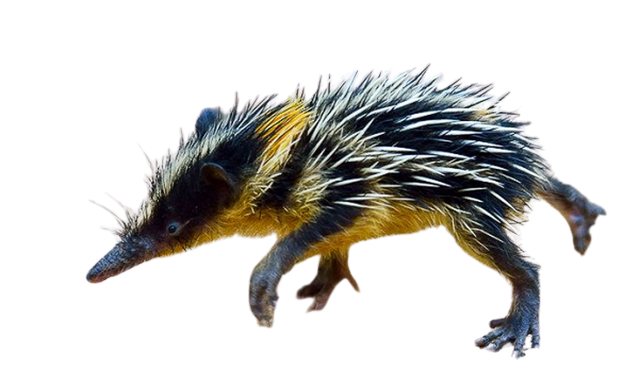 Tua tủa: từ gợi tả dáng chĩa ra không đều của nhiều vật cứng, nhọn, gây cảm giác ghê sợ
II. Trải nghiệm cùng văn bản
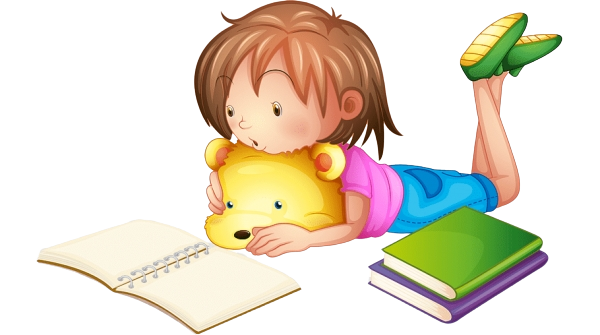 2. Giải thích từ khó (chú ý các từ chú                                                     thích dưới chân trang trong sgk)
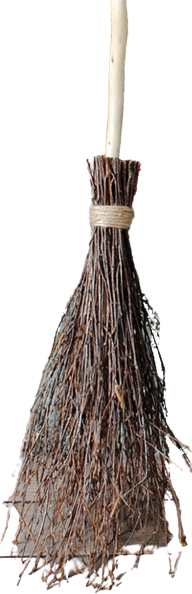 Chổi sể: chổi quét sân, thường làm bằng nhánh cây thanh hao
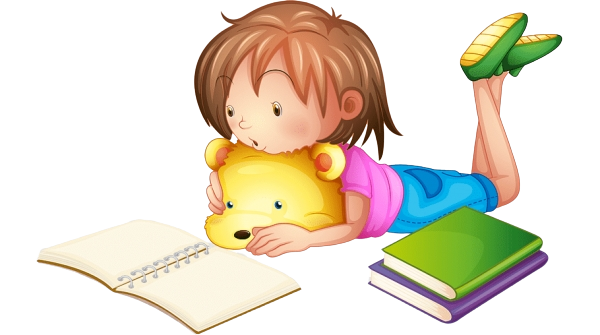 III. Suy ngẫm và phản hồi
A. VĂN BẢN ẾCH NGỒI ĐÁY GIẾNG
1. Tóm tắt
Ngắn gọn, chỉ chọn chi tiết tiêu biểu (3 - 4 dòng)
2. Bố cục
Phần 1 : Từ đầu → vị chú tể : Ếch khi ở trong giếng
Phần 2 : Còn lại : Ếch khi ra khỏi giếng.
3. Tình huống truyện
Bị nước đẩy lên mặt đất, con ếch lâu năm ngồi đáy giếng vẫn vênh váo, tự phụ, xem bầu trời bằng cái vung và mình là chúa tể nên đã bị một con trâu dẫm bẹp
->tình huống bộc lộ tác hại vì sự ngộ nhận của bản thân.
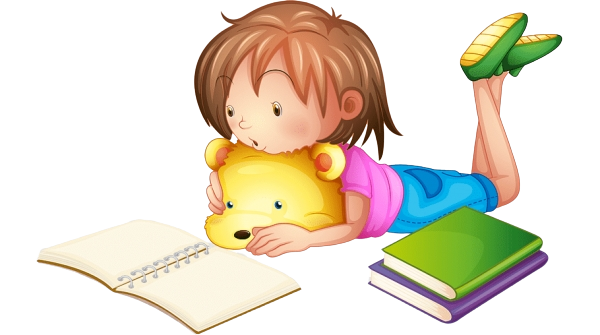 III. Suy ngẫm và phản hồi
A. VĂN BẢN ẾCH NGỒI ĐÁY GIẾNG
4. Phân tích
PHIẾU HỌC TẬP SỐ 04
PHIẾU HỌC TẬP SỐ 04
Nhỏ bé, chật hẹp
Thay đổi (rộng lớn hơn)
->Bị động do khách quan
Chưa thay đổi, vẫn nghĩ mình là chúa tể
Bầu trời bé bằng cái vung, ếch là một vị chúa tể
Nghênh ngang đi lại khắp nơi, cất tiếng kêu ồm ộp, nhâng nháo nhìn bầu trời.
Cất tiếng kêu ồm ộp, vang động là các con vật trong giếng hoảng sợ
=>nhân hoá
Bị con trâu dẫm bẹp.
=>Môi trường hạn hẹp dẫn đến nông cạn, chủ quan, kiêu ngạo, ngộ nhận về mình
=>Chủ quan kiêu ngạo sẽ phải trả giá đắt.
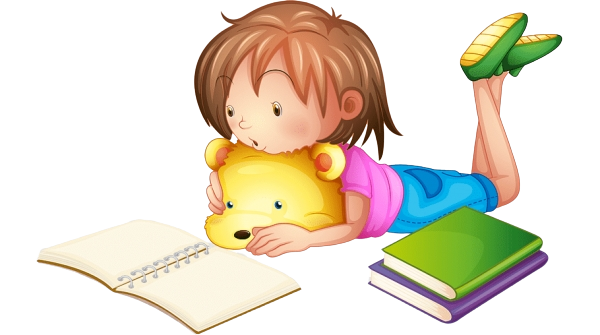 III. Suy ngẫm và phản hồi
A. VĂN BẢN ẾCH NGỒI ĐÁY GIẾNG
5. Phê phán và bài học
Truyện phê phán điều gì? Từ đó, tác giả dân gian muốn gửi gắm bài học gì đến người đọc, người
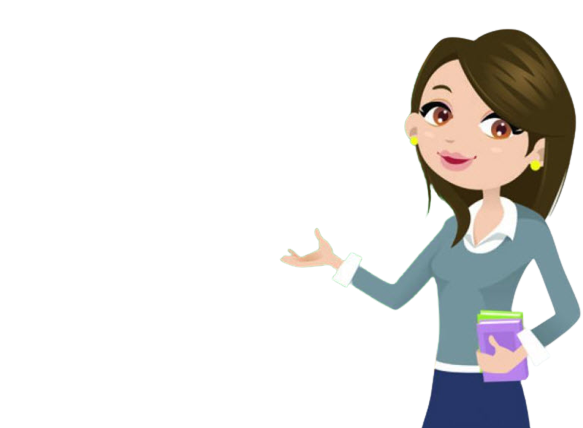 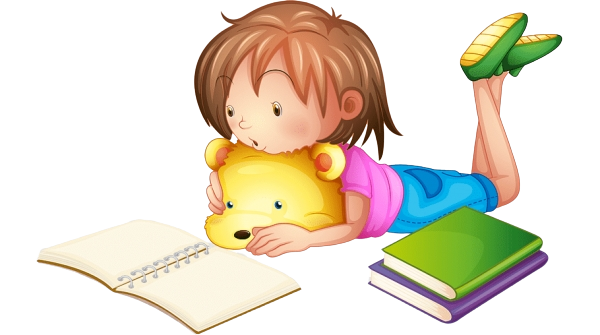 III. Suy ngẫm và phản hồi
B. VĂN BẢN ẾCH NGỒI ĐÁY GIẾNG
5. Phê phán và bài học
Phê phán những kẻ hiểu biết hạn hẹp nhưng huyênh hoang.
Phê phán
Khi hoàn cảnh ,môi trường sống thay đổi, chúng ta mới có thể thích nghi để sống tốt hơn
Bài học về tinh thần học hỏi
Bài học
Sự chủ quan, kiêu ngạo có thể khiến ta phải trả giá đắt,thậm chí cả mạng sống của mình
Bài học về tính cách
III. Suy ngẫm và phản hồi
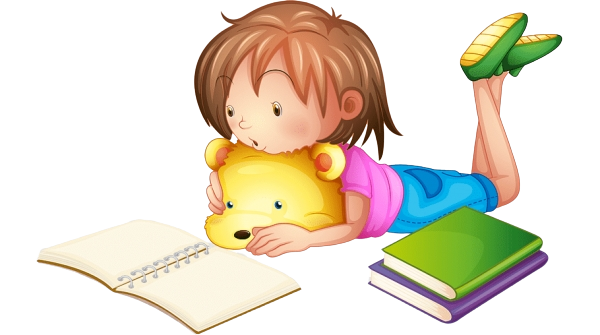 B. VĂN BẢN THẦY BÓI XEM VOI
1. Tóm tắt
Ngắn gọn, chỉ chọn chi tiết tiêu biểu (3 - 4 dòng)
2. Bố cục
Đoạn 1 : Từ đầu → sờ đuôi : Các thầy bói xem voi.
Đoạn 2 : → chổi sể cùn : Các thầy bói phán về voi.
Đoạn 3 : Còn lại : Hậu quả của việc xem và phán về voi.
3. Tình huống truyện
Năm ông thầy bói mù rủ nhau “xem voi”, mỗi ông chỉ sờ được một phần cơ thể của voi nhưng ai cũng tin chỉ có mình miêu tả đúng về con voi dẫn đến xô xát, đánh nhau
->Tình huống bộc lộ tác hại của lối nhận thức phiến diện về sự vật.
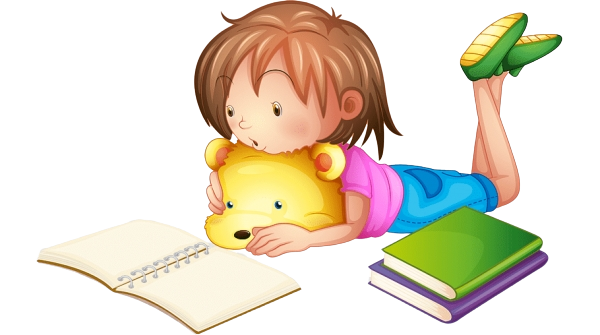 III. Suy ngẫm và phản hồi
B. VĂN BẢN THẦY BÓI XEM VOI
4. Phân tích
a. Các thầy bói xem voi
Hoàn cảnh: Bị mù, ế hàng, chưa biết hình thù con voi.
→ Vui chuyện tán gẫu chứ không có ý định tán gẫu.
Cách xem: Dùng tay để xem voi, mỗi thầy sờ một bộ phận.
→ Giễu cợt, phê phán cách xem voi của các thầy bói.
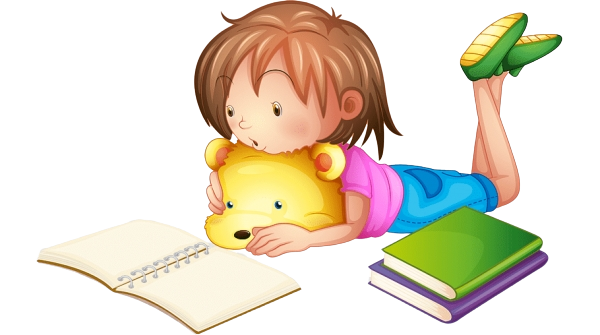 III. Suy ngẫm và phản hồi
B. VĂN BẢN THẦY BÓI XEM VOI
4. Phân tích
b. Các thầy bói nhận xét về voi
Con đỉa
Cái đòn càn
Con voi nó giống
Cái quạt thóc
→ Nhận thức chỉ đúng một bộ phận
Cái cột đình.
Cái chổi xể cùn.
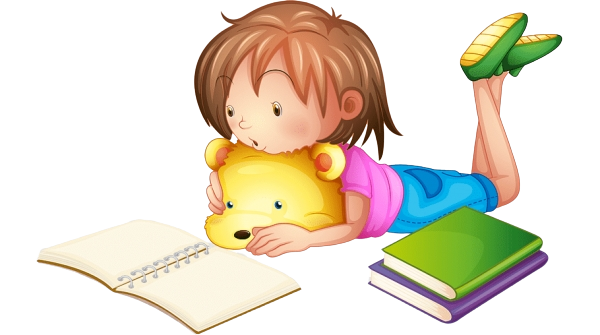 III. Suy ngẫm và phản hồi
B. VĂN BẢN THẦY BÓI XEM VOI
4. Phân tích
b. Các thầy bói nhận xét về voi
Tin những gì mình nhìn thấy
Không nên chủ quan trong nhận thức sự vật. Muốn nhận thức đúng sự vật phải xem xét toàn diện.
Thái độ của các thầy
Phản bác ý kiến của người khác.
Khẳng định ý kiến của mình
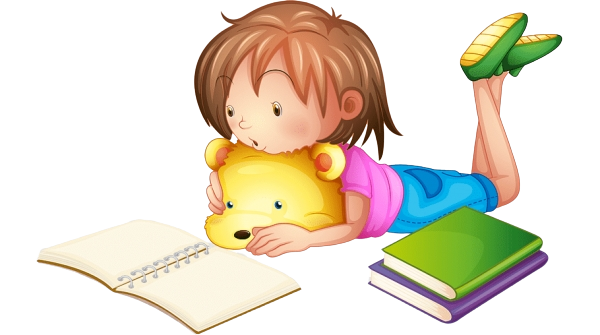 III. Suy ngẫm và phản hồi
B. VĂN BẢN THẦY BÓI XEM VOI
4. Phân tích
c. Hậu quả
Chưa biết hình thù con voi.
Phóng đại
Đánh nhau toác đầu chảy máu
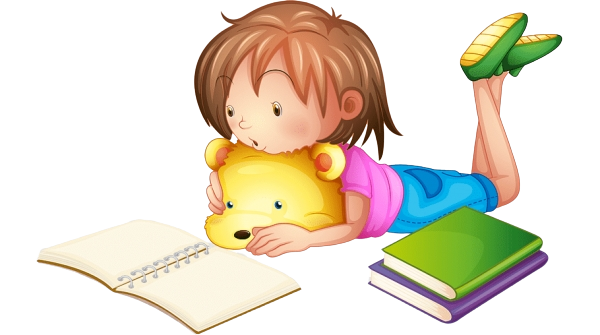 III. Suy ngẫm và phản hồi
B. VĂN BẢN THẦY BÓI XEM VOI
5. Ngụ ý phê phán và bài học
Phê phán
Sự sai lầm và thái độ bảo thủ, phiến diện của các thầy.
→ Châm biếm sự hồ đồ của nghề thầy bói.
Truyện khuyên nhủ con người khi tìm hiểu một sự vật, sự việc nào đó thì phải xem xét chúng một cách toàn diện.
Bài học
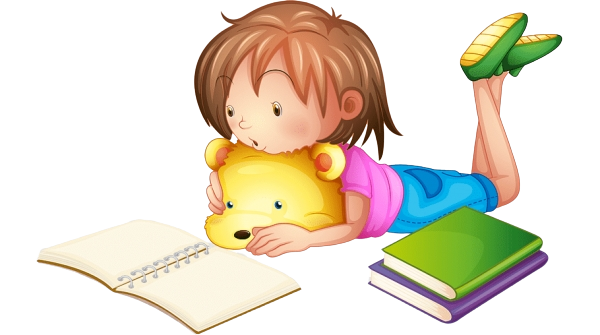 III. Suy ngẫm và phản hồi
C. CÁCH ĐỌC HIỂU TRUYỆN NGỤ NGÔN
1. Từ nhân vật trong truyện thể hiện đặc điểm của nhân vật trong truyện ngụ ngôn.
PHIẾU HỌC TẬP SỐ 05
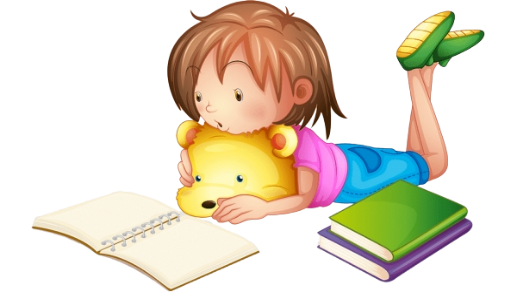 PHIẾU HỌC TẬP SỐ 05
Con người
Là loài vật, đồ vật, con người
Loài vật
Con ếch và các con vật nhỏ sống trong đáy giếng
Không có tên riêng, gọi bằng danh từ chung.
Năm ông thầy bói mù
Hành động và tiếng kêu với hàng loạt biểu hiện hàm chứa lời nhắc nhở, bài học đỗi với người đọc, người nghe
Hành động xem voi và những lời cãi vã gàn dở ẩn chứa bài học về cách nhận thức sự vật.
Suy nghĩ, hành động, lời nói, ẩn chứa những bài học sâu sắc.
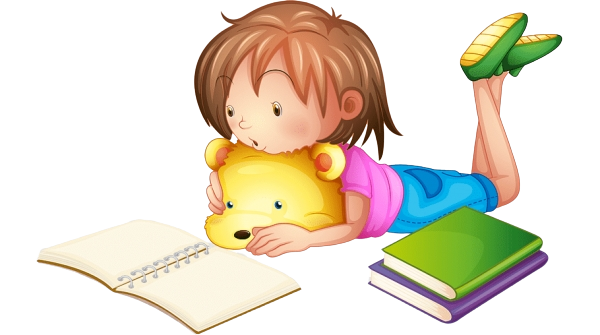 III. Suy ngẫm và phản hồi
C. CÁCH ĐỌC HIỂU TRUYỆN NGỤ NGÔN
2. Sự khác nhau cách đọc hiểu truyện ngụ ngôn và truyện cổ tích
PHIẾU HỌC TẬP SỐ 06
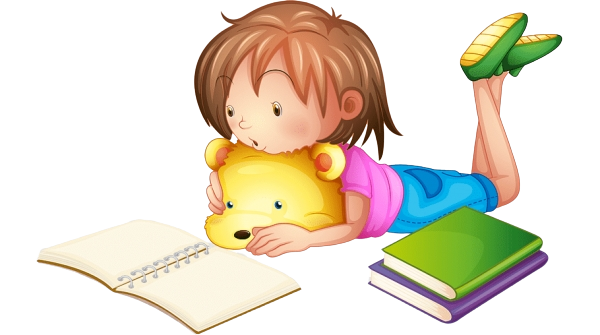 PHIẾU HỌC TẬP SỐ 06
Cần nắm được đặc điểm riêng: Có mở đầu ngày xửa, ngày xưa, có xung đột đấu tranh giữa cái thiện và cái ác, thường sử dụng yếu tố kì ảo, hướng đến một kết thúc có hậu
Cần nắm được đặc điểm riêng: Xoay quanh một hành vi ứng xử, một quan niệm, một nhận thức phiến diện sai lầm… có tính chất cường điệu, tạo một ấn tượng rõ rẹt, hướng đến một bài học, một lời khuyên
Tìm ra những ngộ nhận, sai lầm. thói tật của nhân vật để rút ra bài học, tự điều chỉnh nhận thức và cách ứng xử. Tìm hiểu nhân vật (nhận thức và hành xử qua các tình huống ngộ nhận, sai lầm,…
Phân biệt nhân vật theo kiểu hai tuyến: thiện – ác, tốt – xấu.
Tìm hiểu đặc điểm của nhân vật qua cách họ vượt qua khó khăn, thử thách
Hiểu và tự đúc rút được bài học để tránh những sai lầm trong cuộc sống
Hiểu và chia sẻ ước mơ về công lí và hạnh phúc.
IV. Tổng kết
1. Nghệ thuật
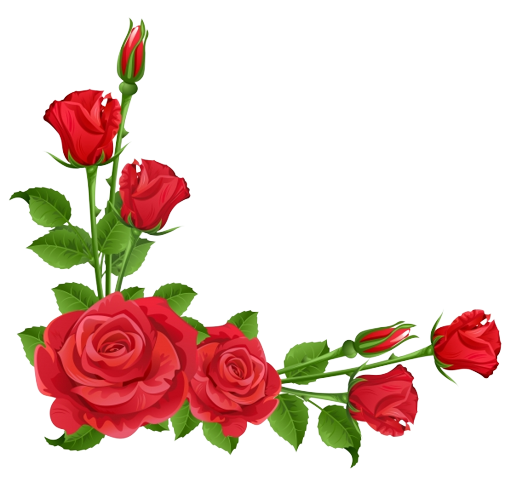 Xây dựng hình tượng gần gũi với đời sống.
Cách nói bằng ngụ ngôn, giáo huấn tự nhiên, đặc sắc.
Cách kể bất ngờ hài hước, kín đáo.
Nghệ thuật nhân hoá.
IV. Tổng kết
2. Nội dung
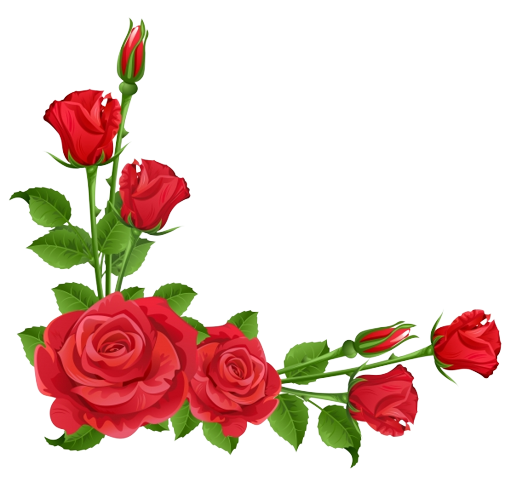 Định nghĩa và các yếu tố của truyện ngụ ngôn.
Từ câu chuyện về cách nhìn thế giới bên ngoài chỉ qua miệng giếng  nhỏ hẹp của chú ếch, truyện “Ếch ngồi đáy giếng” ngụ ý phê phán những kẻ hiểu biết hạn hẹp mà huênh hoang, khuyên nhủ người ta phải cố gắng mở rộng tầm hiểu biết của mình, không được chủ quan, kiêu ngạo.
Từ câu chuyện xem voi của các thầy bói mù, truyện Thầy bói xem voi ngụ ý phê phán cách nhìn nhận sự việc phiến diện, một chiều, khuyên nhủ người ta phải biết nhìn nhận sự việc toàn diện hơn
LUYỆN TẬP
Chỉ ra đúng các yếu tố như: đề tài, chi tiết, nhân vật ở trong văn bản sau.
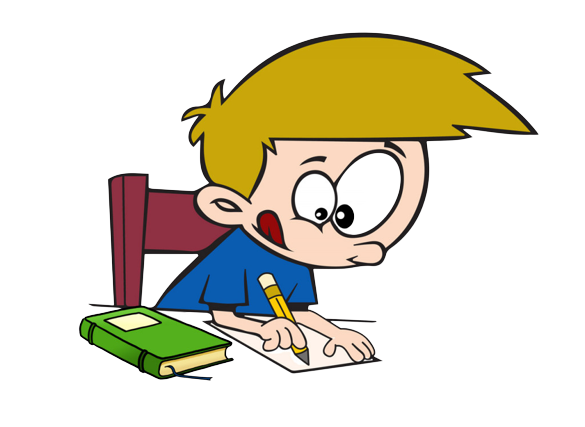 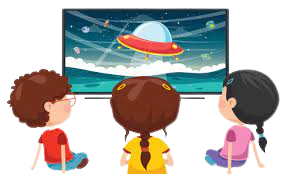 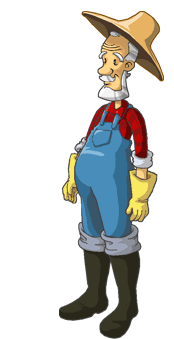 NHỔ CÀ RỐT
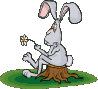 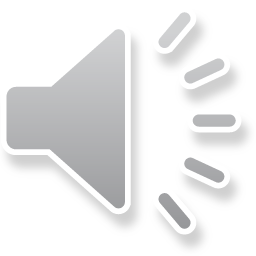 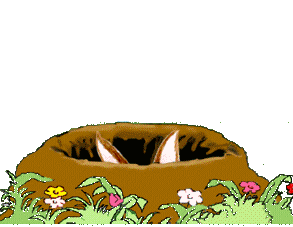 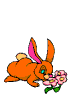 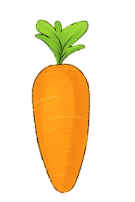 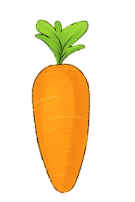 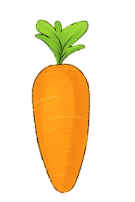 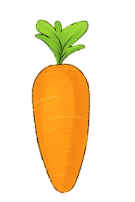 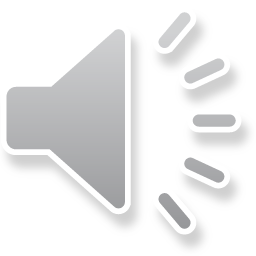 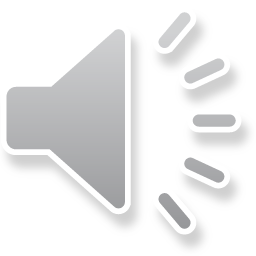 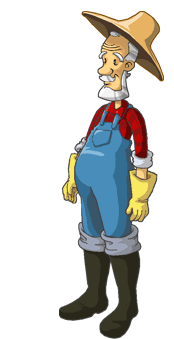 Con có dám thử không?
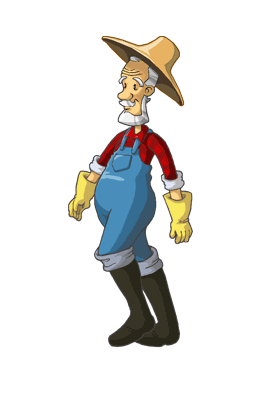 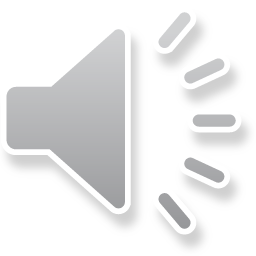 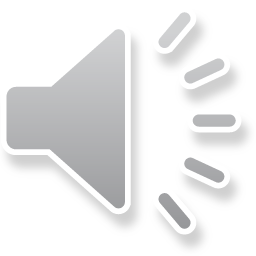 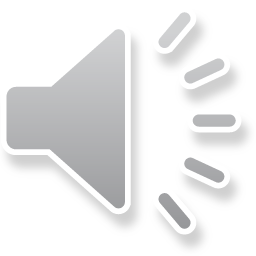 Được chứ. Nhưng để ta xem con ở trường có học hành đàng hoàng không thì ta mới cho
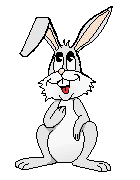 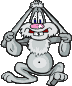 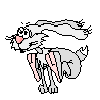 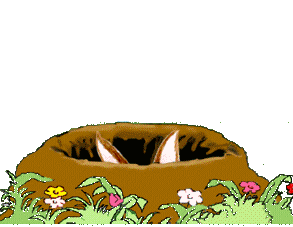 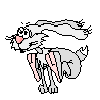 Dạ. Con đồng ý
Giờ ta sẽ cho con tự nhổ cà rốt
Bác ơi ! Cháu đói lắm bác cho cháu củ cà rốt được không ạ ?
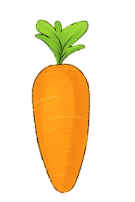 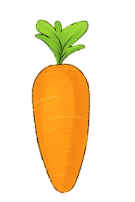 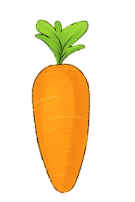 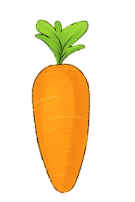 Truyện Ếch ngồi đáy giếng và Thầy bói xem voi thuộc thể loại nào sau đây?
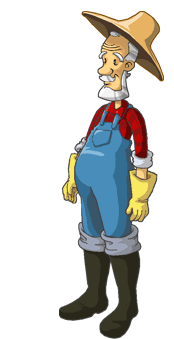 A : Truyền thuyết
B : Truyện cười
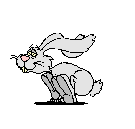 C : Truyện ngụ ngôn
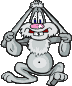 D : Truyện cổ tích
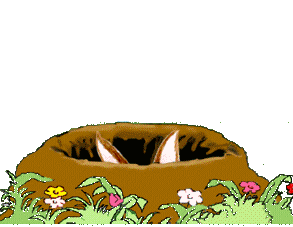 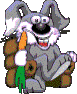 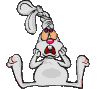 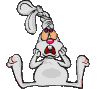 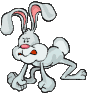 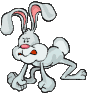 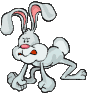 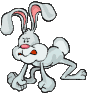 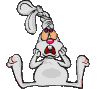 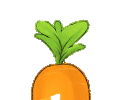 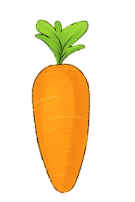 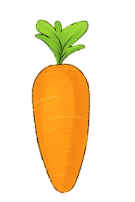 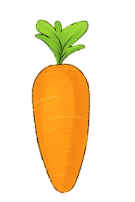 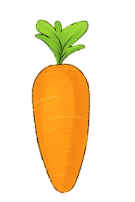 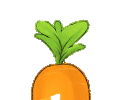 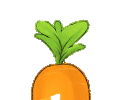 A                   B                   C                   D
Truyện Ếch ngồi đáy giếng và Thầy bói xem voi kể theo ngôi thứ mấy?
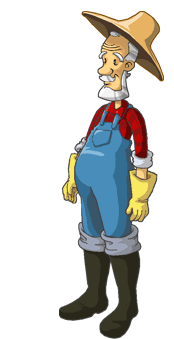 A : Không có ngôi kể
B : Ngôi thứ ba
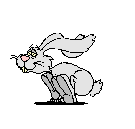 C : Ngôi thứ hai
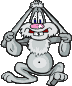 D : Ngôi thứ nhất
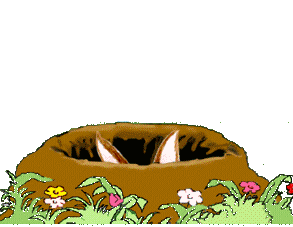 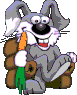 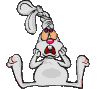 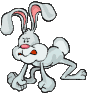 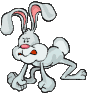 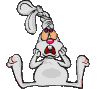 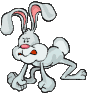 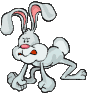 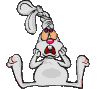 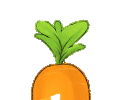 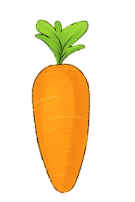 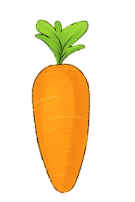 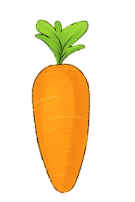 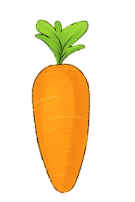 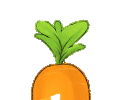 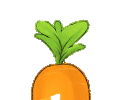 A                   B                   C                   D
Trong truyện Ếch ngồi đáy giếng, chúng ta thấy ếch là kẻ thế nào?
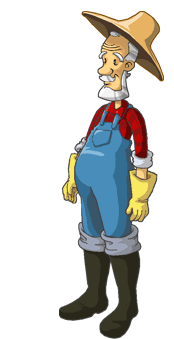 A : Hiểu biết hạn hẹp
B : Hoà đồng với các loài vật xung quanh
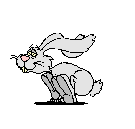 C : Hiểu biết nông cạn, kiêu ngạo
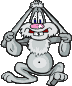 D : Hiểu biết hạn hẹp nhưng sống thân thiện.
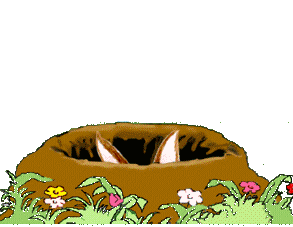 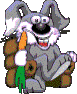 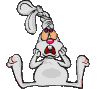 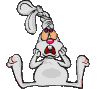 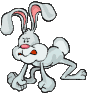 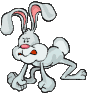 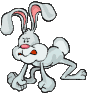 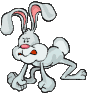 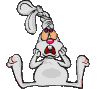 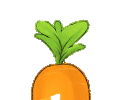 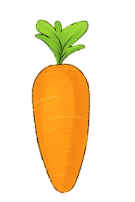 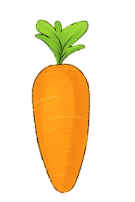 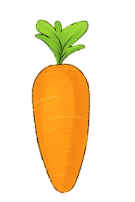 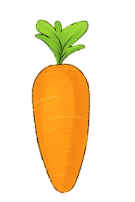 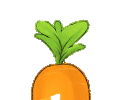 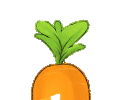 A                   B                   C                   D
Nét nghệ thuật của truyện Ếch ngồi đáy giếng và Thầy bói xem voi là?
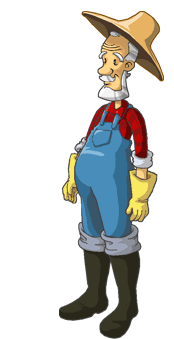 A : Xây dựng hình tượng gần gũi với đời sống.
B : Cách nói bằng ngụ ngôn, giáo huấn tự nhiên, đặc sắc.
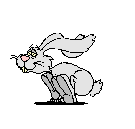 C : Cách kể bất ngờ hài hước, kín đáo.
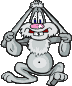 D : Tất cả các đáp án trên
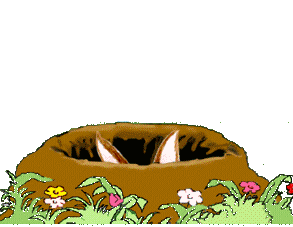 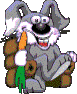 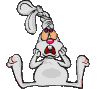 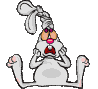 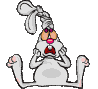 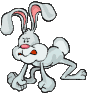 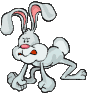 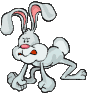 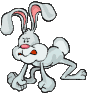 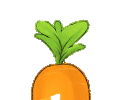 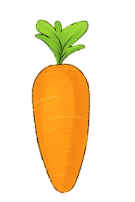 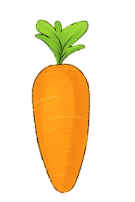 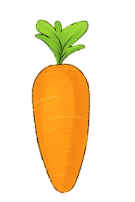 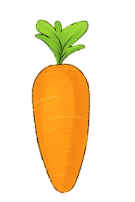 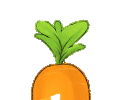 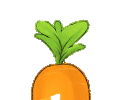 A                   B                   C                   D
PHIẾU HỌC TẬP SỐ 07
Bài học về cách nhìn nhận sự vật
Bài học về cách nhìn nhận sự vật
Năm ông thầy bói mù rủ nhau “xem voi”, mỗi ông chỉ sờ được một phẩn cơ thể của voi nhưng ai cũng tin chỉ có mình miêu tả đúng về con voi dẫn đến xô xát, đánh nhau
Bị nước đẩy lên mặt đất, con ếch lâu năm ngồi đáy giếng vẫn vênh váo, tự phụ, xem bầu trời bằng cái vung và mình là chúa tể nên đã bị một con trâu dẫm bẹp
->tình huống bộc lộ tác hại vì sự ngộ nhận của bản thân.
->Tình huống bộc lộ tác hại của lối nhận thức phiến diện về sự vật.
Cốt truyện xoay quanh sự kiện thay đổi môi trường sống của ếch nhằm đưa ra bài học về tính cách, về tinh thần học hỏi.
Cốt truyện xoay quanh sự kiện xem voi của năm ông thầy bói mù nhằm đưa ra bài học về cách nhìn nhận sự việc
Năm ông thầy bói mù (con người – không có tên gọi cụ thể)
ếch (loài vật)
Không gian: trong giếng và ngoài giếng.
Thời gian: sống lâu ngày, hằng ngày, một hôm (không cụ thể)
Không gian, thời gian không cụ thể (nhân buổi ế hàng)
VẬN DỤNG
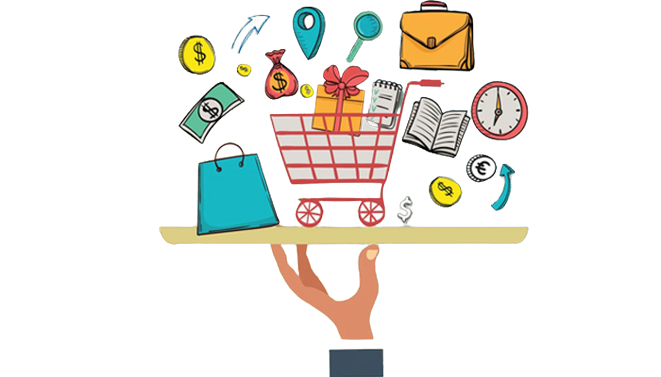 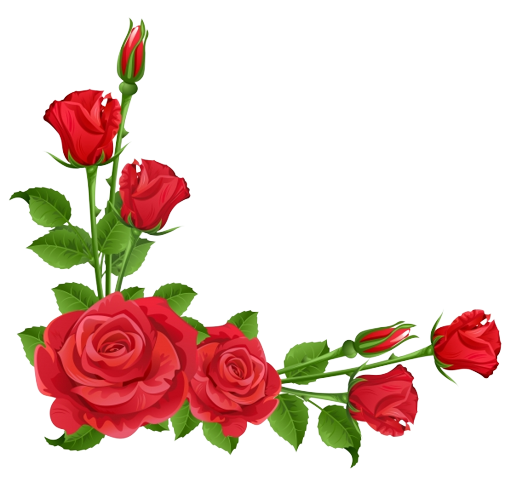 Sưu tầm một số văn bản truyện ngụ ngôn và tranh ảnh hoạt hình minh hoạ cho các truyện ngụ ngôn? Bài học rút ra từ truyện ngụ ngôn đó?
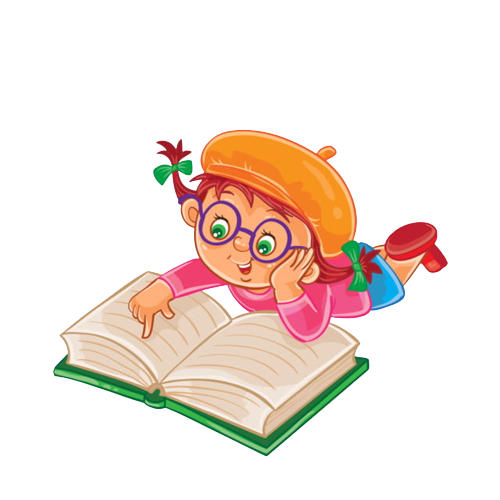 SỔ TAY “NĂNG NHẶT CHẶT BỊ” – BÀI HỌC CUỘC SỐNG
VẬN DỤNG
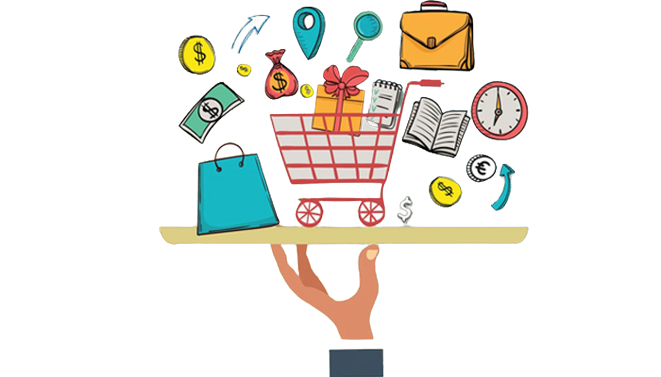 Bài tập nhóm (Về nhà)
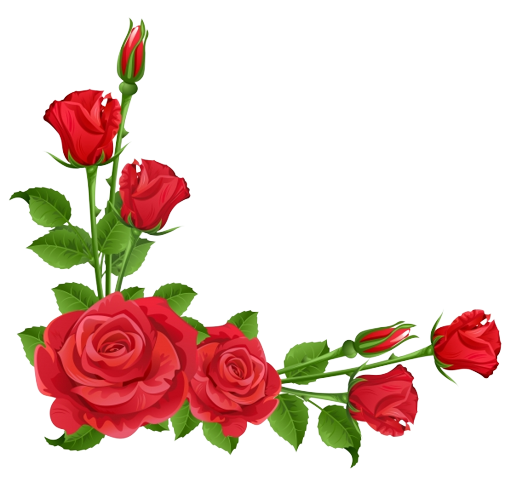 Các nhóm tự chọn một trong hai bài tập.
- BT1: Vẽ tranh minh hoạ một câu chuyện và kể lại câu chuyện theo tranh.
- BT2: Tự lên kịch bản, đóng vai diễn lại một câu chuyện ngụ ngôn đã học, đã đọc.
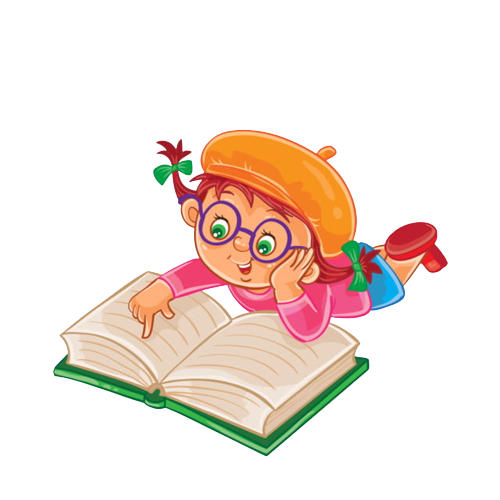 Rubric đánh giá sản phẩm học tập nhóm
VẬN DỤNG
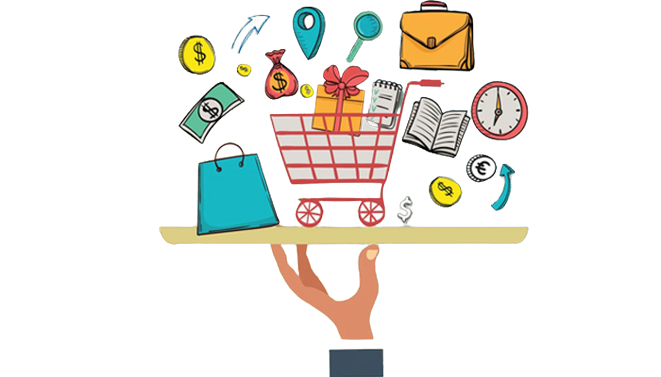 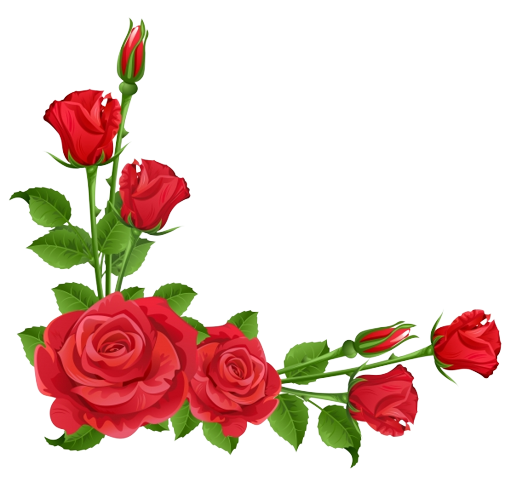 Sưu tầm các câu thành ngữ, tục ngữ, ca dao có nội dung tương tự, liên quan đến truyện Ếch ngồi đáy giếng và Thầy bói xem voi?
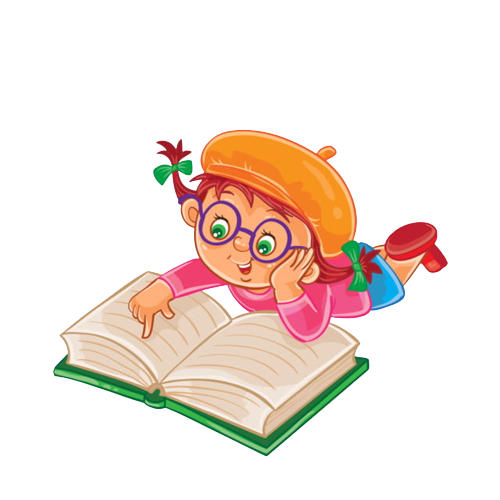 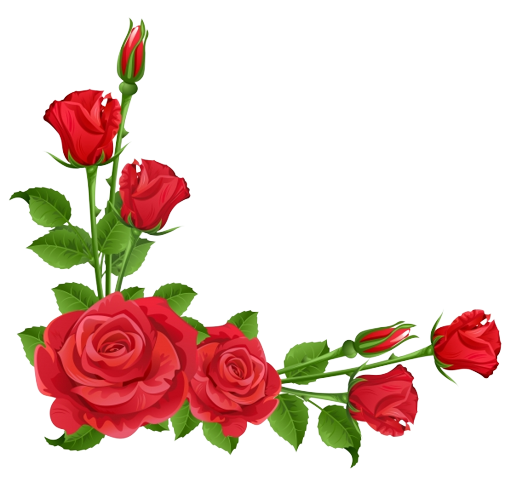 Hướng dẫn học ở nhà:
- Vẽ sơ đồ tư duy về các đơn vị kiến thức của bài học hoặc vẽ tranh hình ảnh ấn tượng về bài học.
- Chuẩn bị: đọc, tìm hiểu về văn bản “Những tình huống hiểm nghèo”  (đọc văn bản, trả lời câu hỏi trong SGK)
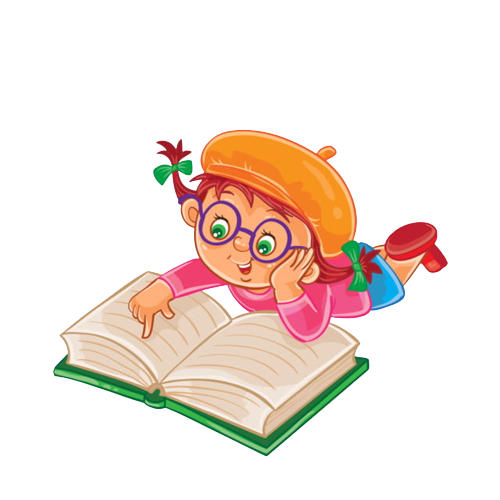